SERVIÇO DE ENDOSCOPIA GASTROINTESTINALHOSPITAL DAS CLÍNICASFACULDADE DE MEDICINA DA UNIVERSIDADE DE SÃO PAULO
REUNIÃO ANATOMOENDOSCÓPICA
E1  VINICIUS LEITE DE CASTRO
DR. KENDI YAMAZAKI
DRA. ELISA RYOKA BABA
SÃO PAULO
MARÇO 2013
CASO CLÍNICO
M. P. G. ;  64 a ;  feminino

Dor abdominal difusa iniciada há 1 ano do tipo cólica, sem irradiação, de moderada intensidade associada à constipação intestinal, inapetência e perda ponderal de 5 kg nos últimos 6 meses

Colecistectomia convencional; Cesariana

Tabagista 40 anos-maço
EXAME FÍSICO
Descorada (+/4+)

Ausculta pulmonar sem alterações

Abdome doloroso à palpação em epigástrio, hipocôndrio e flanco esquerdos

Ausência de visceromegalias ou massas palpáveis
CT  ABDOMINAL
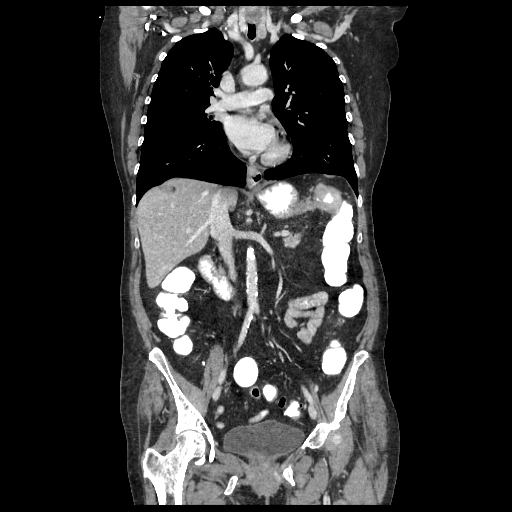 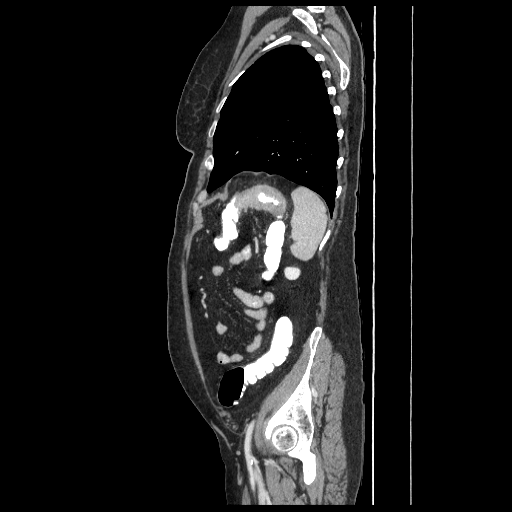 CT  ABDOMINAL
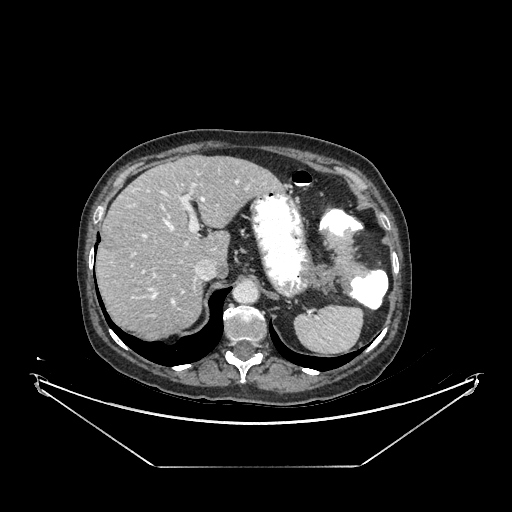 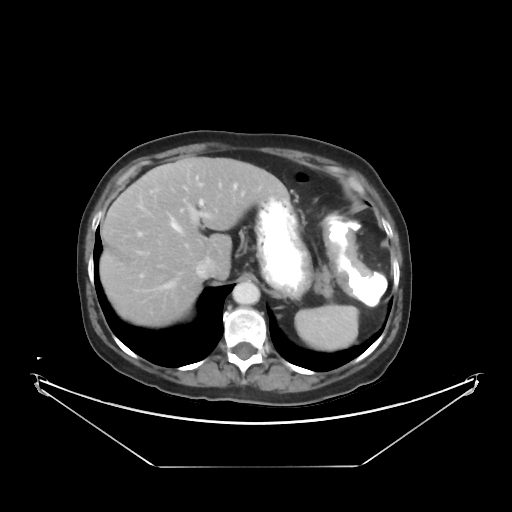 CT ABDOMINAL
Infiltração e espessamento parietal, reduzindo luz do cólon no ângulo esplênico, medindo 7,5 cm de extensão, compatível com neoplasia primária. Linfonodomegalias mesentéricas, destacando-se conglomerado medindo 2,8 x 2,2 cm em contato com grande curvatura gástrica.

Fígado com lesões hipoatenuantes no segmento VII medindo 0,8 cm e IV com 0,5 cm, incaracterísticas. Veia porta pérvia.

Raros divertículos no cólon descendente / sigmóide
CT TORÁCICA
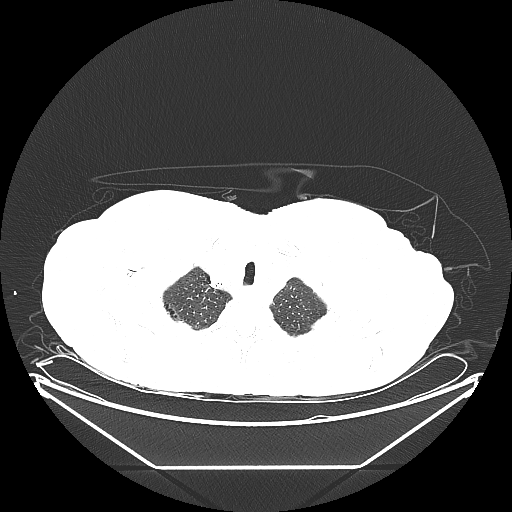 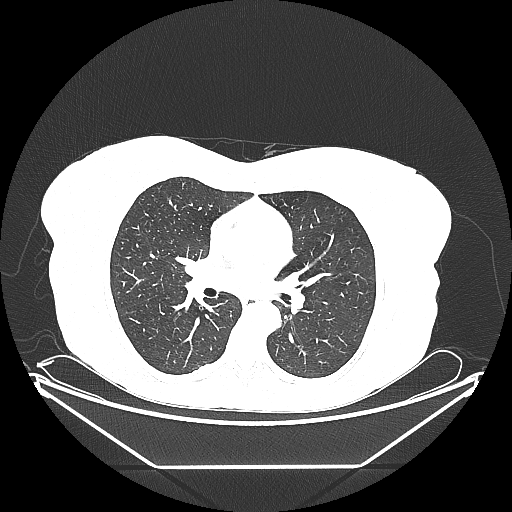 Raras bolhas de enfisema nos ápices pulmonares
ENDOSCOPIA DIGESTIVA ALTA
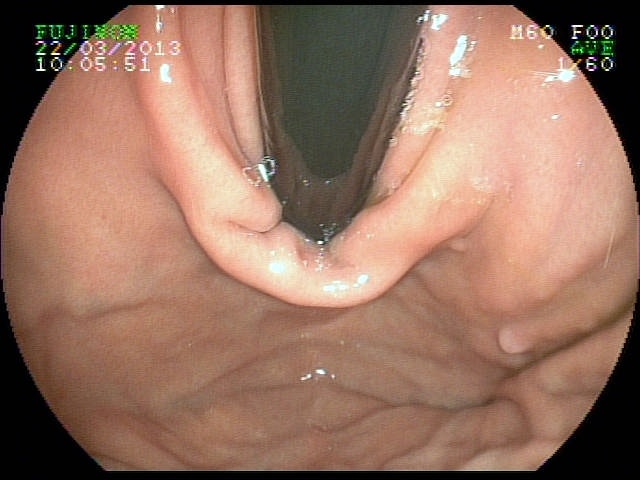 ENDOSCOPIA DIGESTIVA ALTA
Estômago: Pólipo séssil em fundo gástrico, coberto por mucosa normal de 5 mm. Polipectomia. Em corpo distal, para a grande curvatura, nota-se área de enantema e edema da mucosa. Biópsias.

Anatomopatológico: 

Pólipo: EROSÃO REPARADA
Área de enantema e edema: GASTRITE CRÔNICA LEVE, COM EDEMA DE LÂMINA PRÓPRIA, EM MUCOSA DE PADRÃO FÚNDICO
Helicobacter pylori: NEGATIVO
COLONOSCOPIA
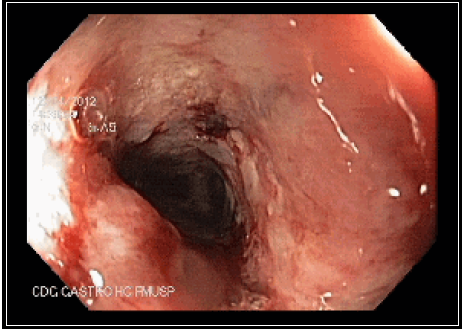 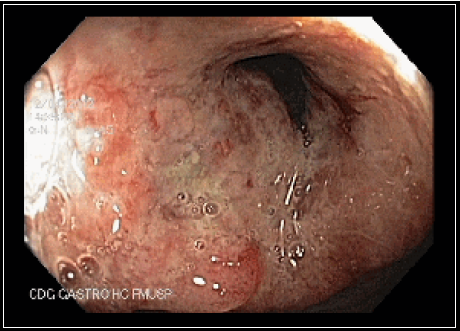 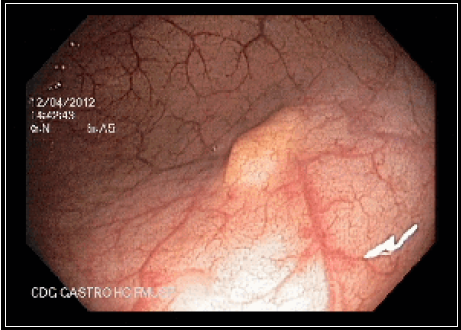 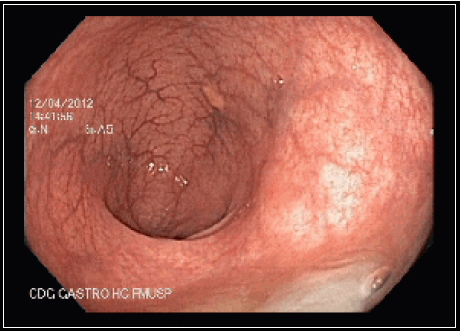 COLONOSCOPIA
Progressão até ângulo esplênico, observando-se lesão ulceroinfiltrativa com áreas de tecido necrótico, circunferencial, impedindo a progressão do aparelho. Biópsias.

Descendente e sigmóide com múltiplos óstios diverticulares, sem sinais inflamatórios e/ou sangramento

Reto distal observa-se lesão elevada, subepitelial, amarelada e endurecida, de 8 mm, a 8 cm da borda anal. Biópsias.
ANATOMOPATOLÓGICO
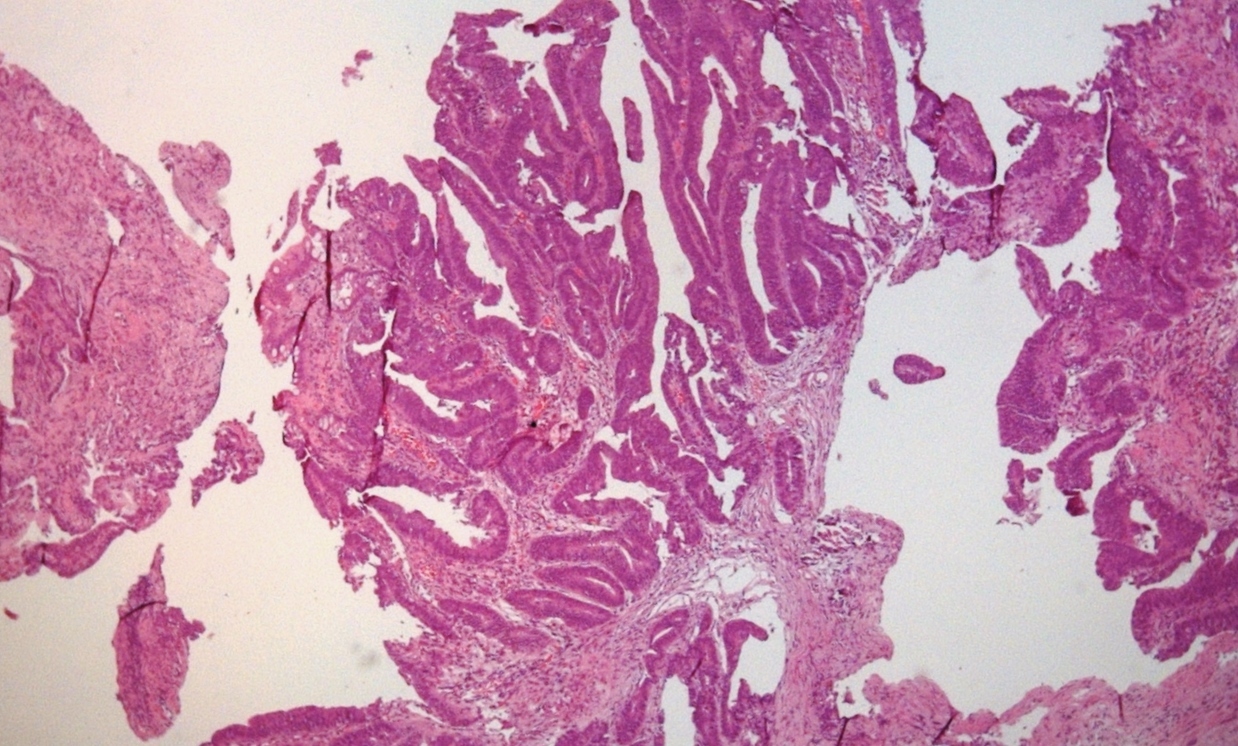 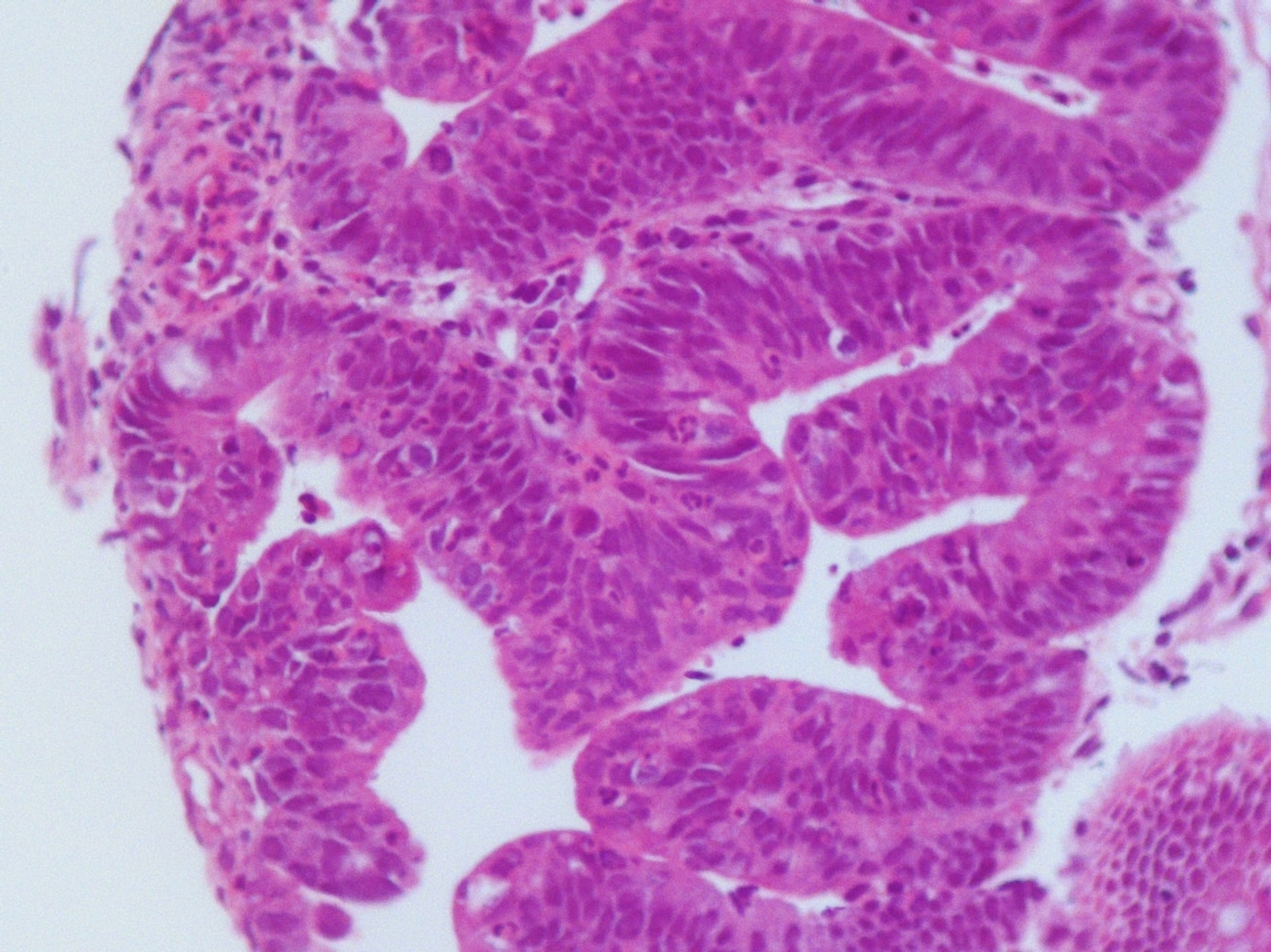 ANATOMOPATOLÓGICO
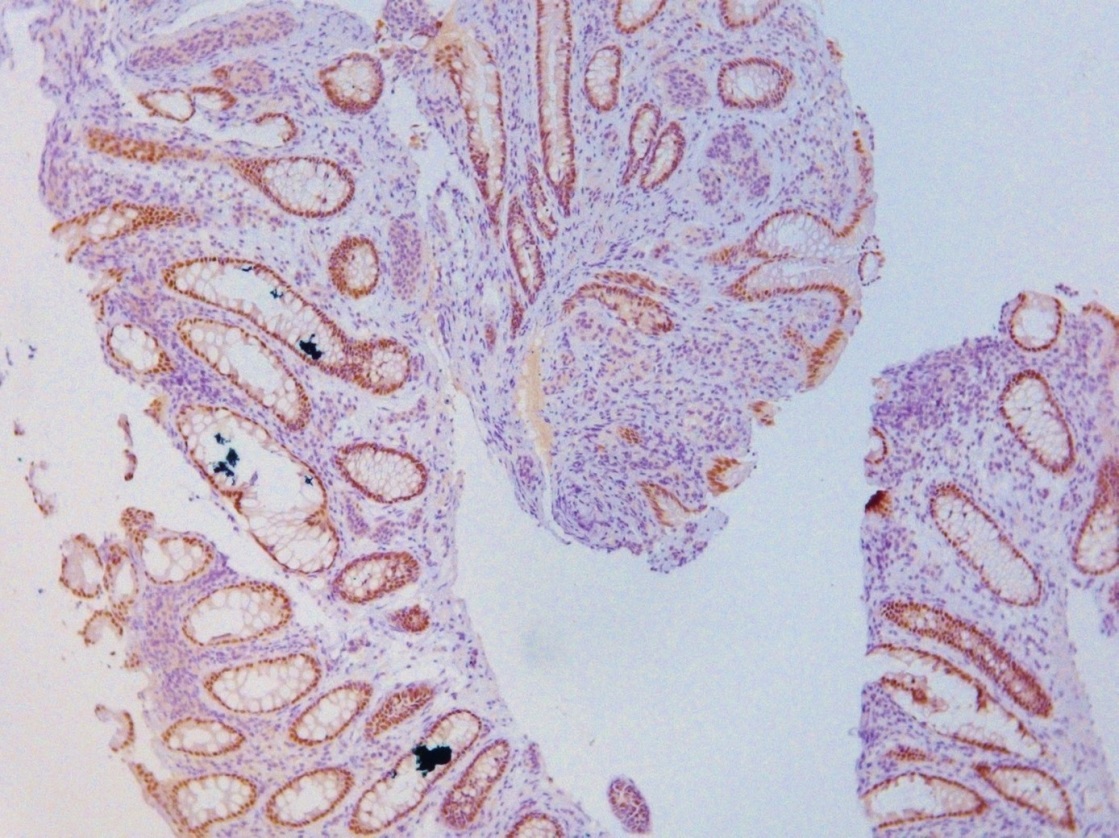 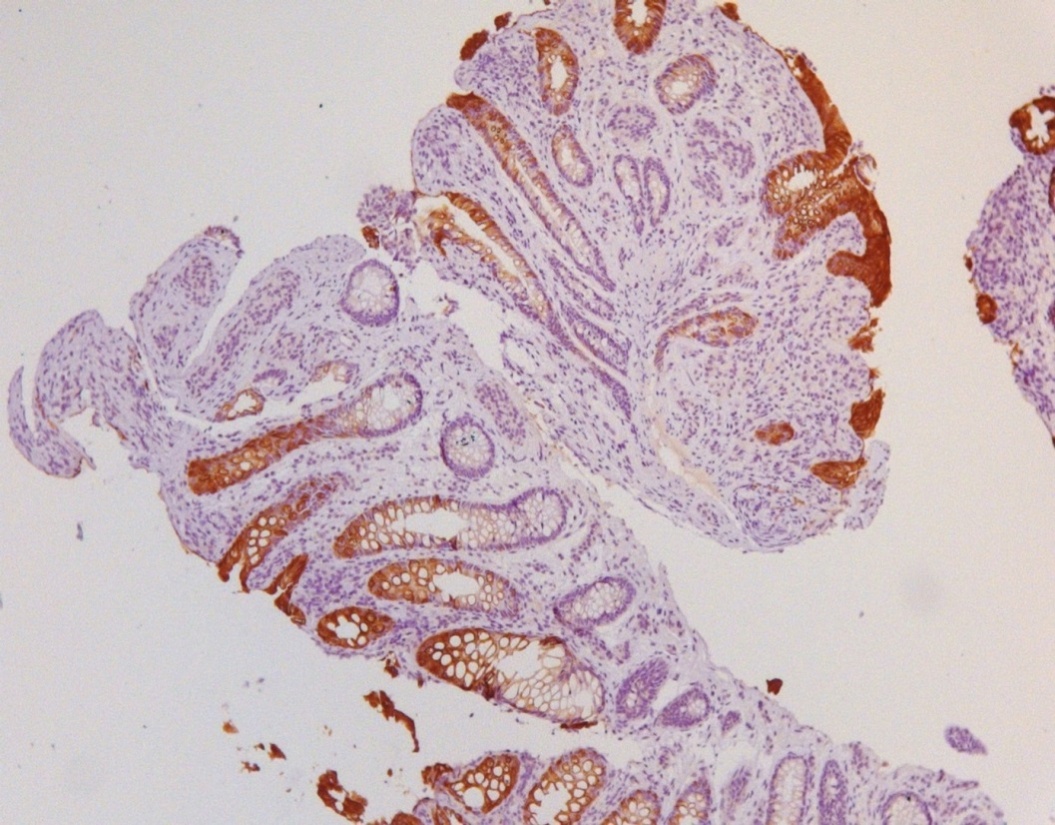 CDX2
CK20
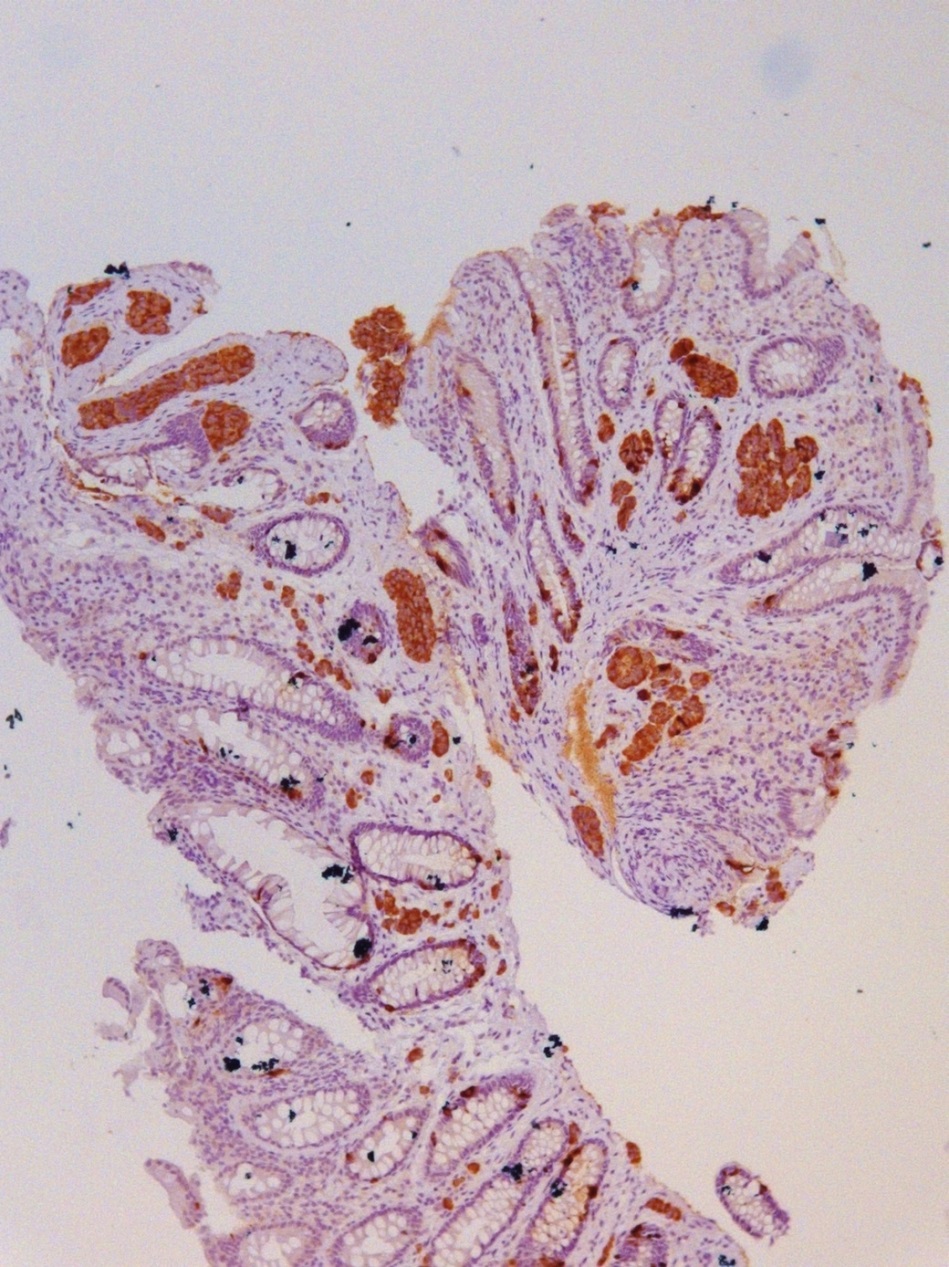 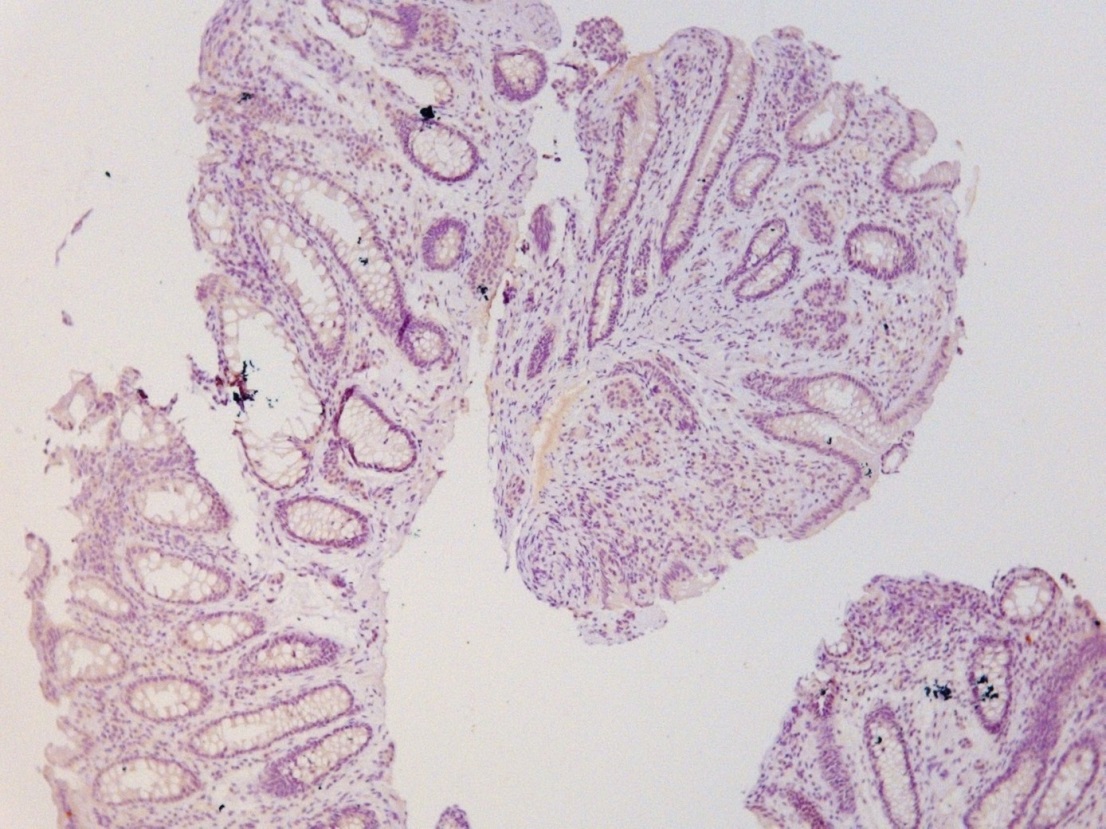 CK7
cromogranina
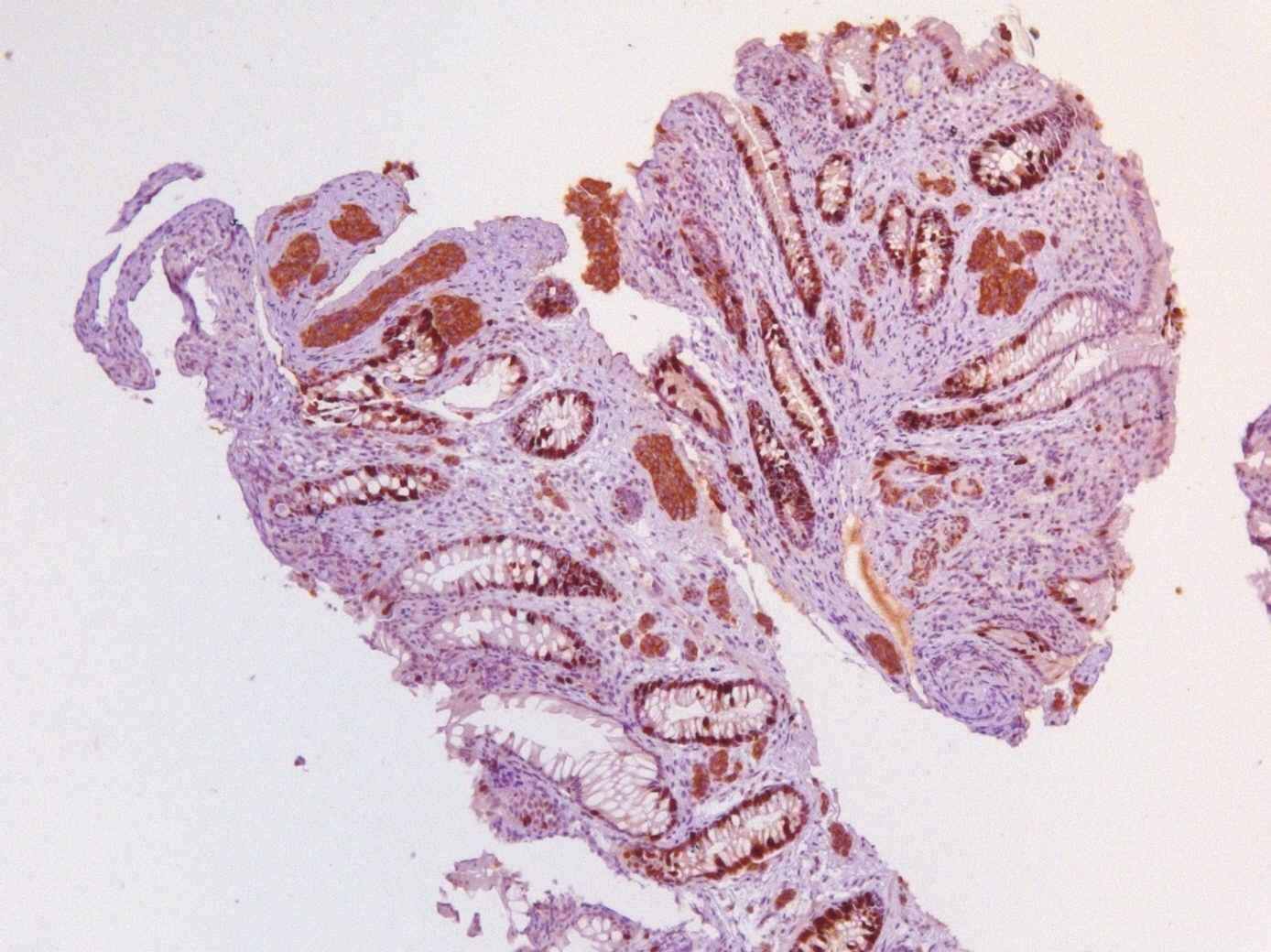 Ki67
ANATOMOPATOLÓGICO
Lesão de ângulo esplênico: ADENOCARCINOMA TUBULO-VILOSO MODERADAMENTE DIFERENCIADO, ULCERADO

Lesão de reto: TUMOR NEUROENDÓCRINO BEM DIFERENCIADO (GRAU 1)

Imunohistoquímica
CDX2 ; Citoqueratina 20 ; Citoqueratina 7 ; Cromogranina +; Ki67 + (< 2%)
Perfil compatível com tumor neuroendócrino bem diferenciado Grau 1
COLONOSCOPIA
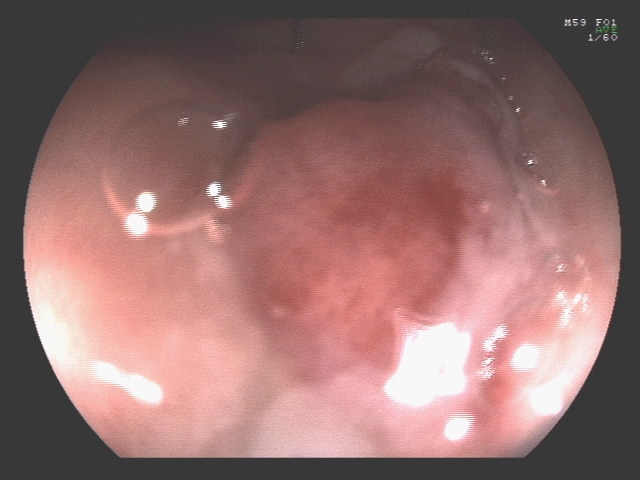 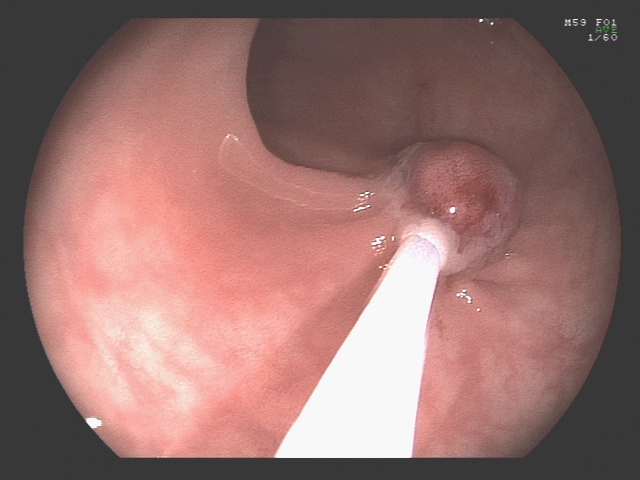 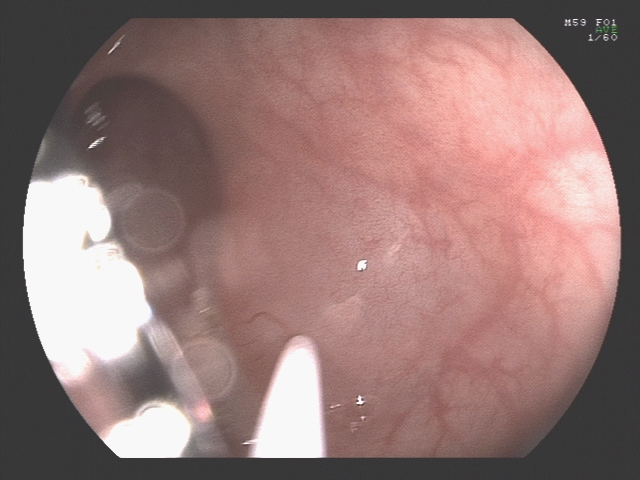 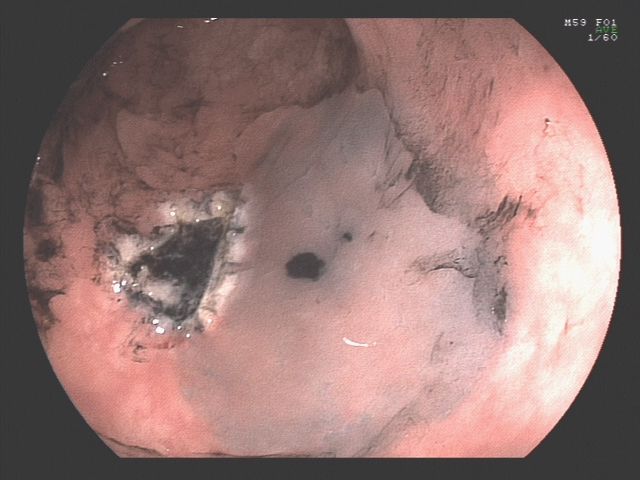 COLONOSCOPIA
Realizada mucosectomia seguida de tatuagem do leito de ressecção com tinta nanquim.
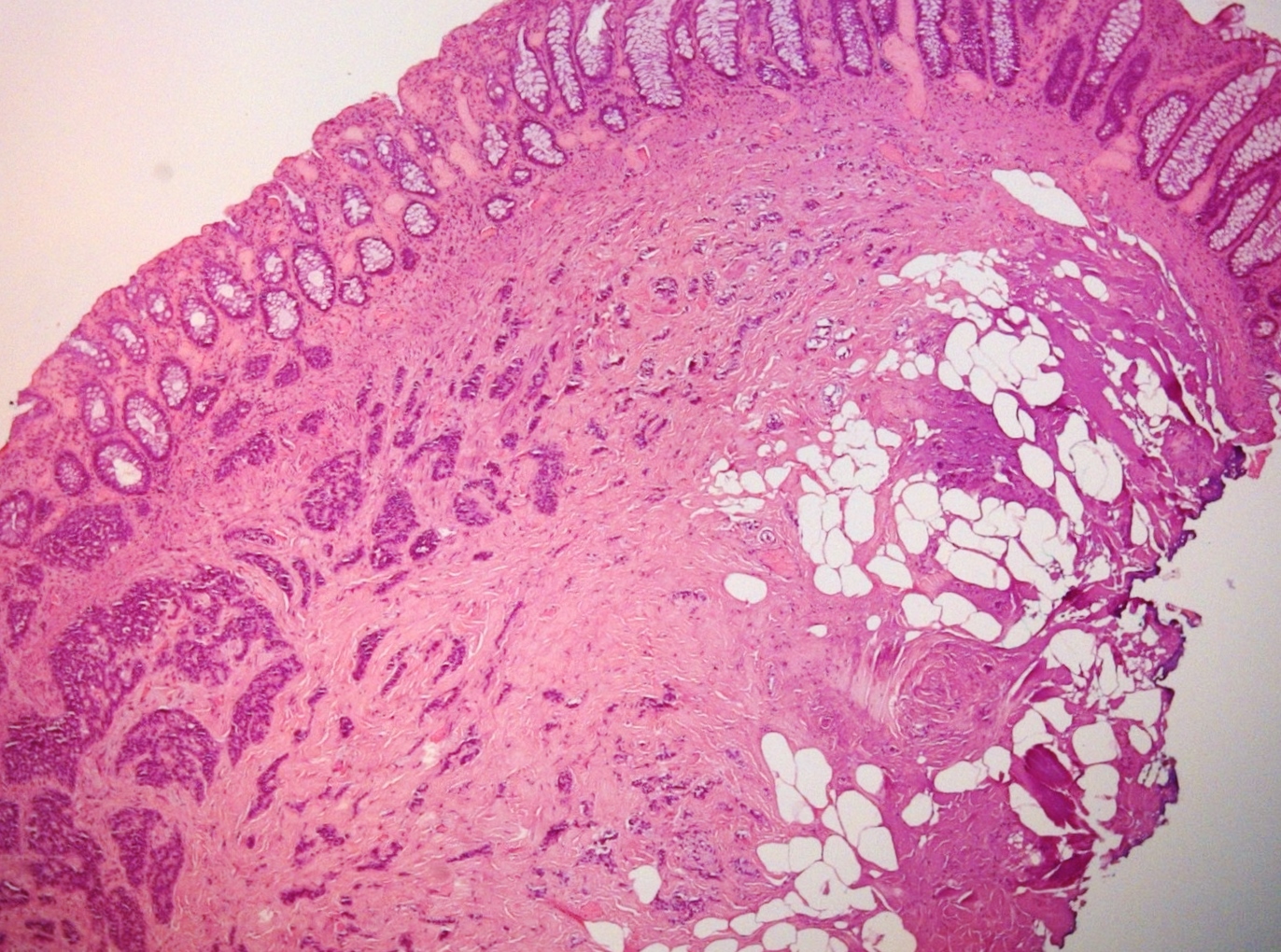 ANATOMOPATOLÓGICO
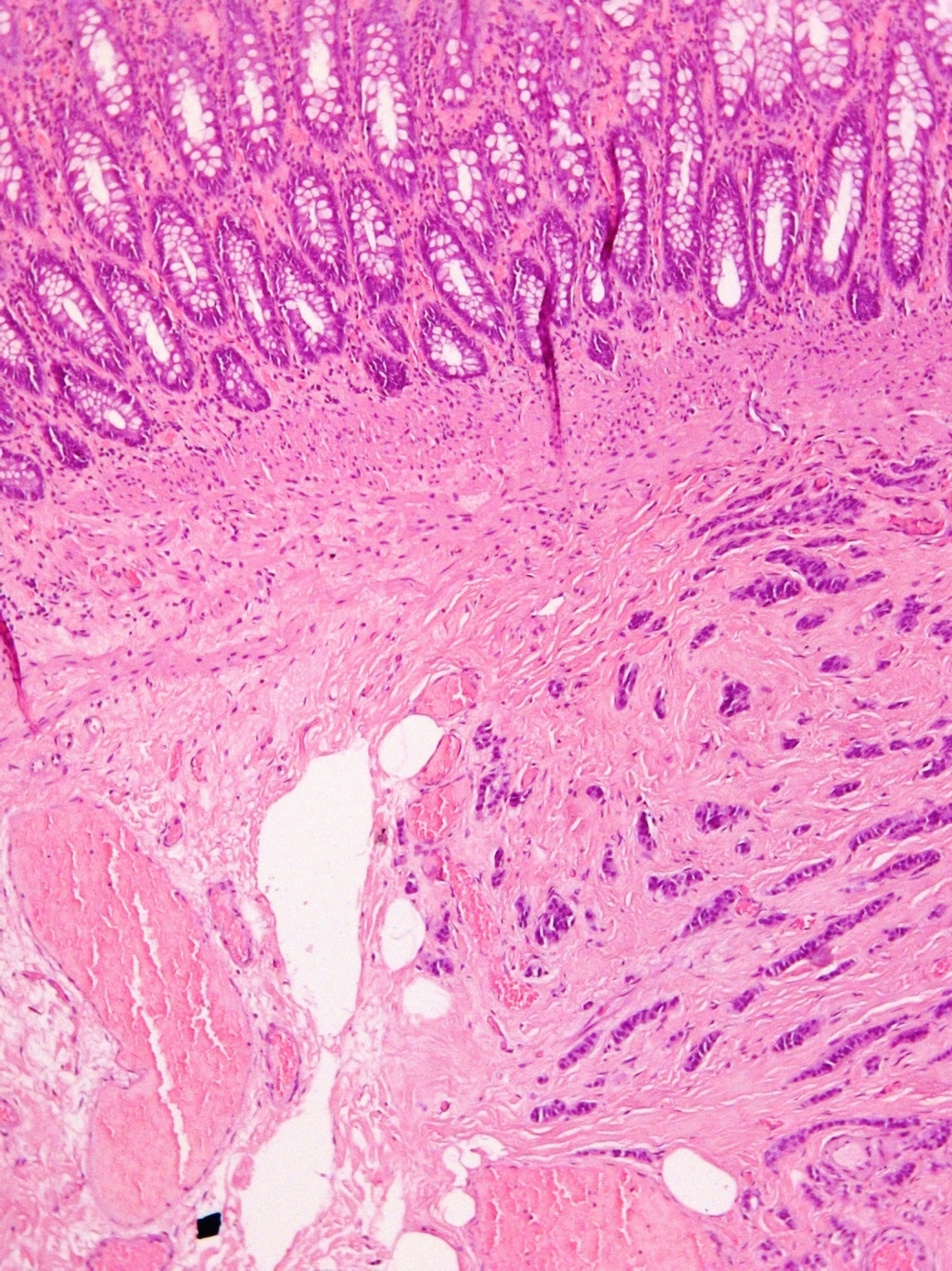 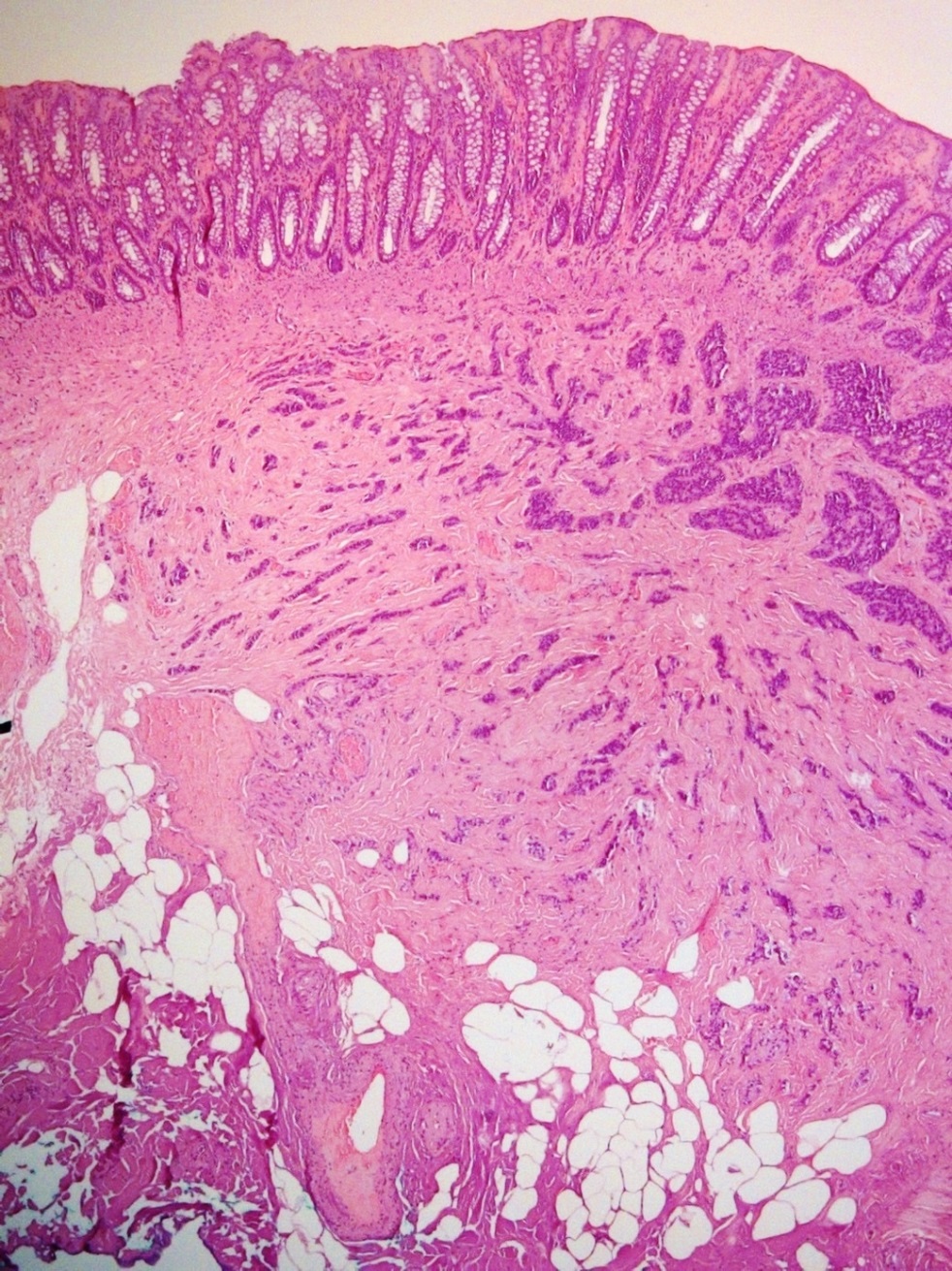 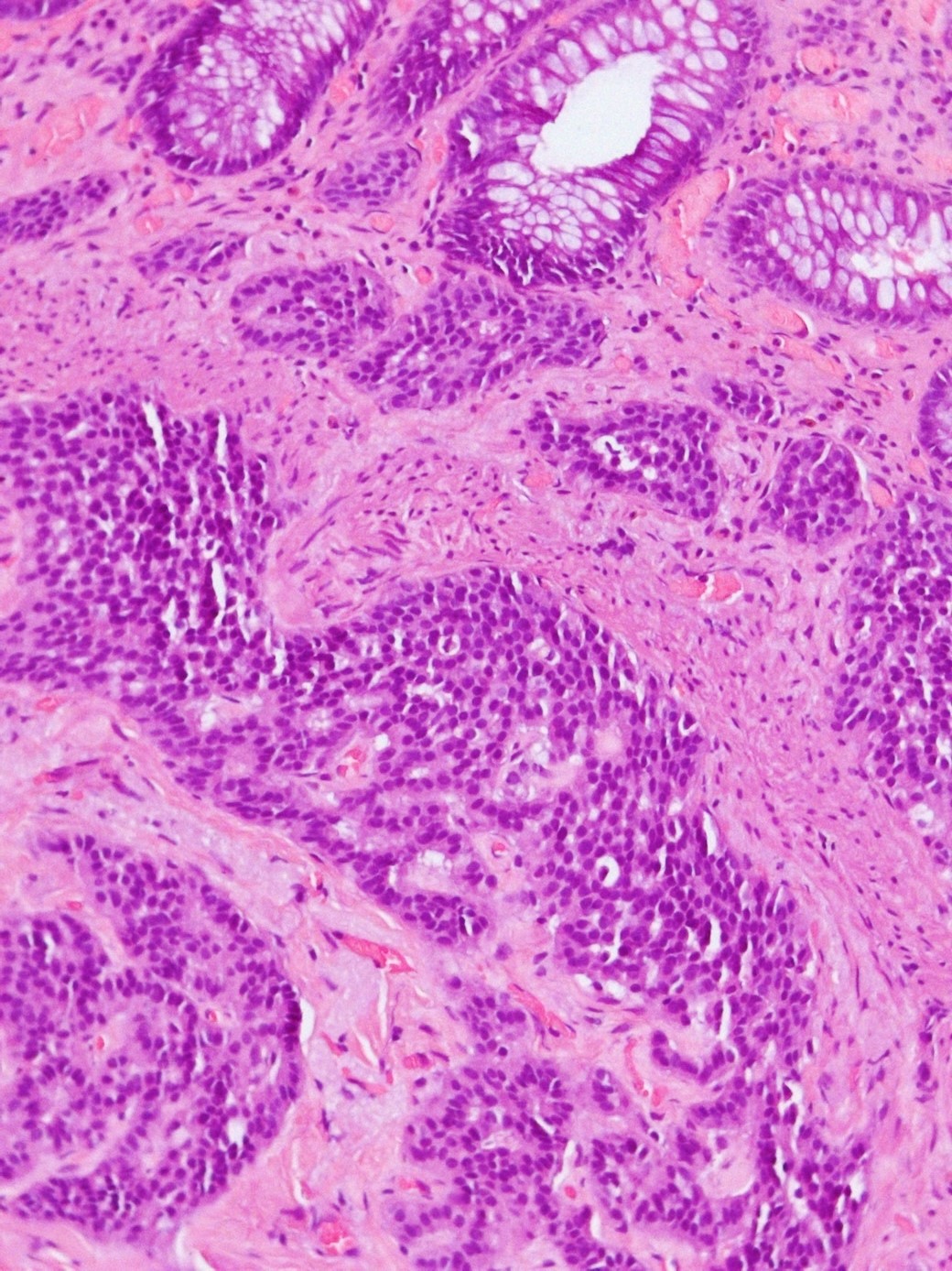 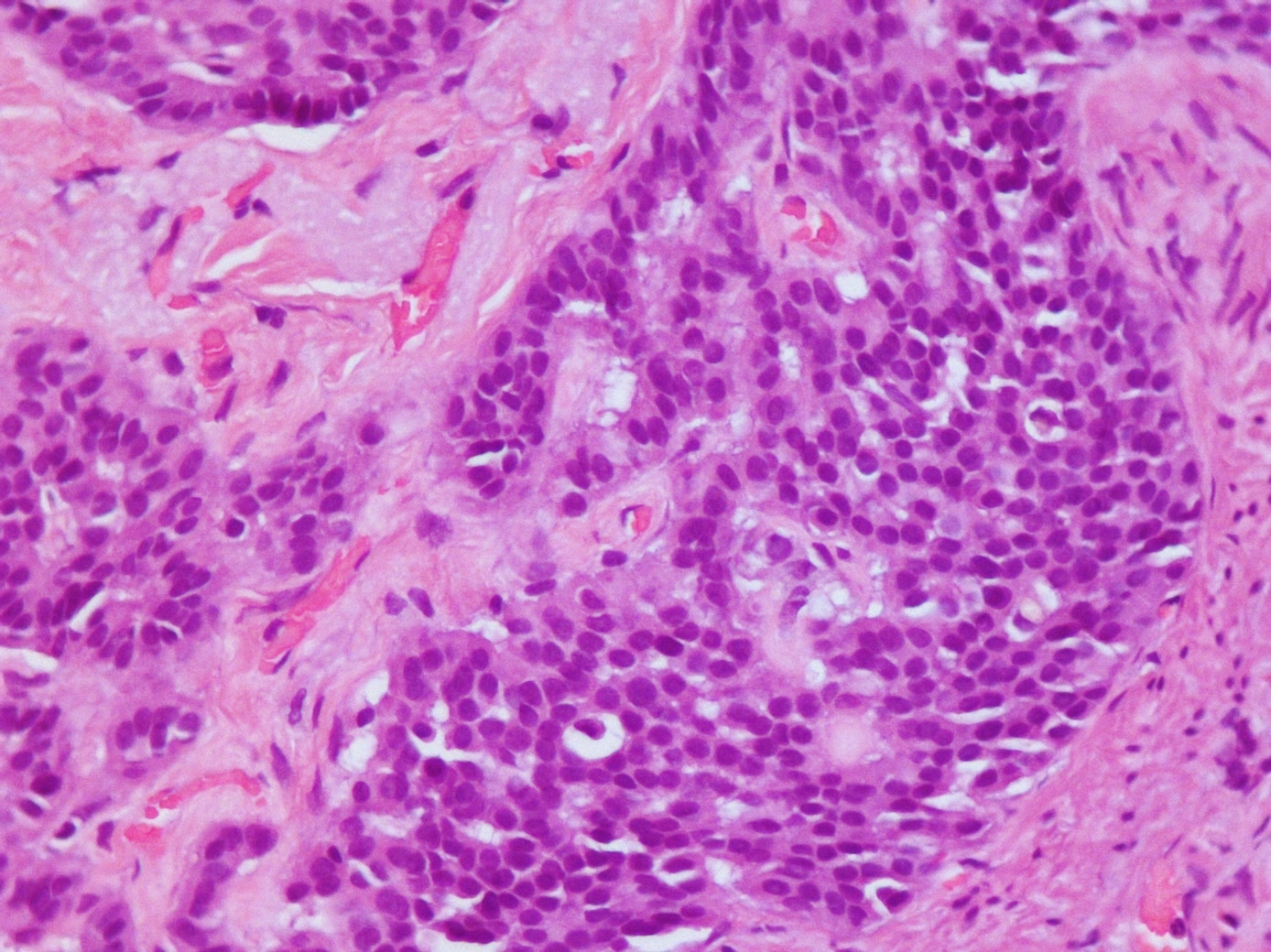 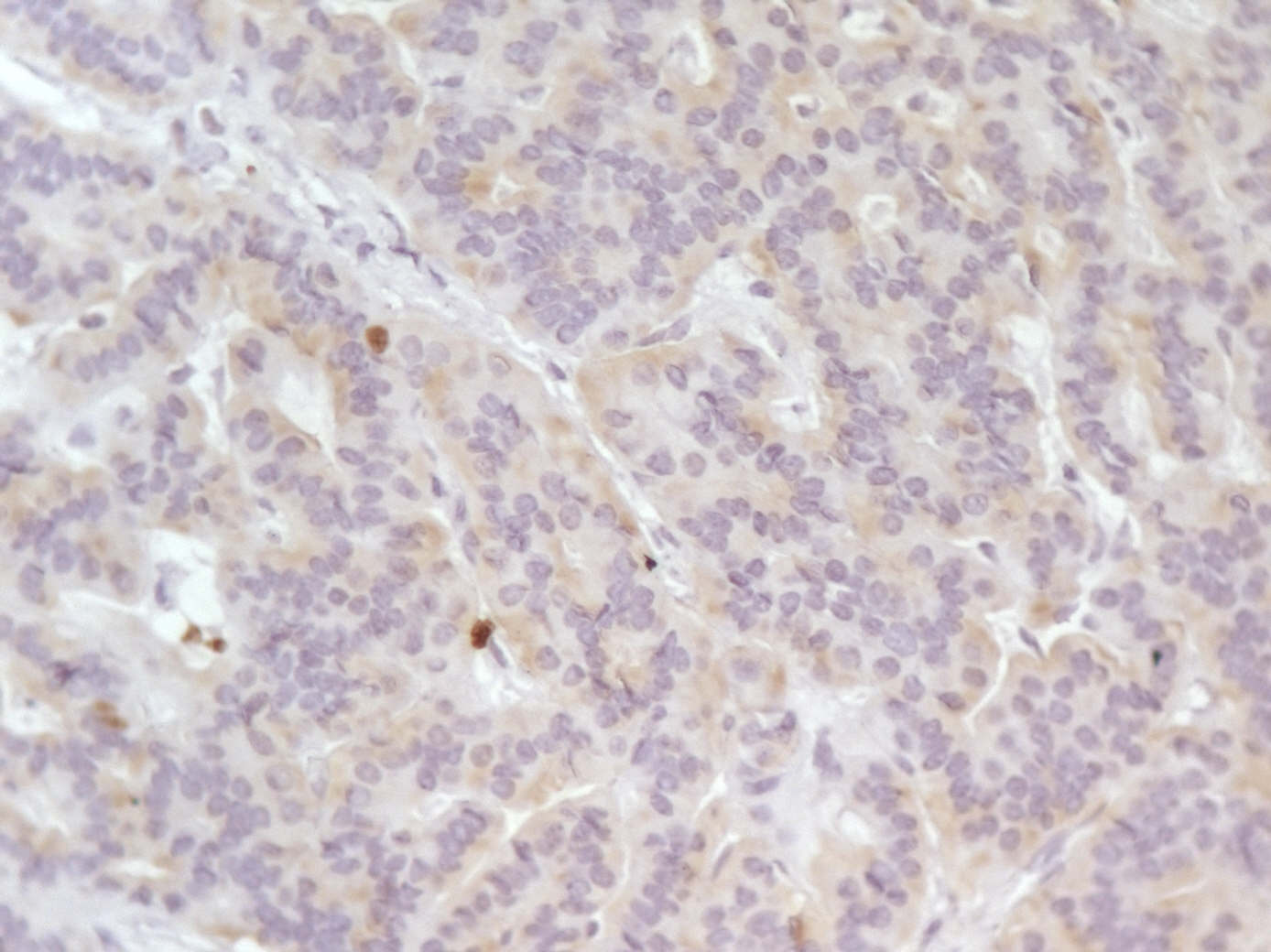 Ki67
ANATOMOPATOLÓGICO
Tumor neuroendócrino bem diferenciado, medindo 0,4 cm no maior eixo
Margens cirúrgicas livres de comprometimento neoplásico

Imunohistoquímica
Ki-67 + (<2%), Cromogranina +, Sinaptofisina +
Perfil compatível com tumor neuroendócrino bem diferenciado Grau 1
EVOLUÇÃO
27/02/2013: Colectomia esquerda + esplenectomia + biópsia hepática + lavado peritoneal

Anatomopatológico
ADENOCARCINOMA TUBULAR BEM DIFERENCIADO, medindo 5,0 x 3,7 x 1,3 cm, infiltração até subserosa, sem invasão angiolinfática. Margens de ressecção cirúrgica proximal e distal livres (9 cm e 2 cm, respectivamente). Ausência de metástase em 14 linfonodos examinados. Estadiamento (TNM): pT3, pN0
EVOLUÇÃO
POI em UTI

5º PO = deiscência da anastomose

Laparotomia exploradora: colectomia segmentar + colostomia (transverso) + amputação de coto retal (Hartmann)

Anatomopatológico: Segmentos colônicos exibindo processo inflamatório crônico inespecífico com área de ulceração da mucosa em anastomose; serosite aguda fibrino purulenta com esteatonecrose; linfonodos com hiperplasia linfóide reativa

11º PO eletiva / 6º PO urgência  Alta Hospitalar
TUMOR NEUROENDÓCRINO RETAL
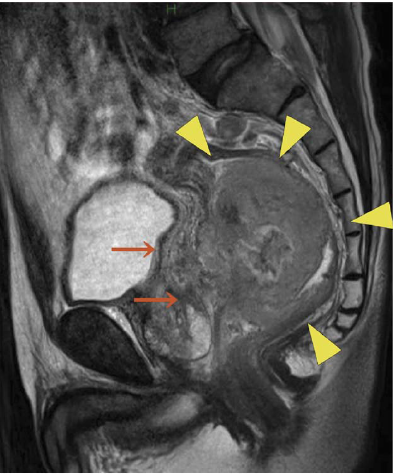 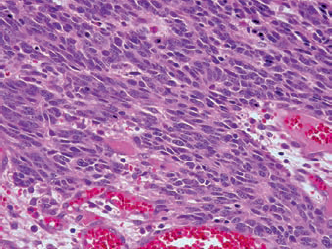 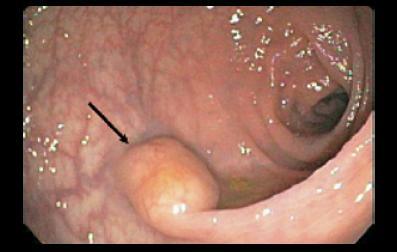 INTRODUÇÃO
Sistema neuroendócrino 
Todo sistema gastroenteropancreático
Maior órgão endócrino -  19 tipos celulares / 40 tipos de hormônios ou aminas bioativas
Sistema nervoso autônomo

Neoplasias: tumor carcinóide ou células das ilhotas
Neoplasia ou tumor neuroendócrino  (NET)
Carcinoma neuroendócrino (NEC)


Jernman J.; Välimäki M.J.; Louhimo J; et al. The Novel WHO 2010 Classification for Gastrointestinal Neuroendocrine Tumours Correlates Well with the Metastatic Potential of Rectal Neuroendocrine Tumours. Neuroendocrinology 2012;95:317–324
[Speaker Notes: Sistema neuroendócrino encontra-se difuso no aparelho digestivo; em conjunto as células constituem o maior órgão endócrino do organismo, constituído por cerca de 19 tipos celulares e capaz de produzir pelo menos 40 tipos de substâncias que incluem hormônios ou aminas ativas SOB estímulo do sistema nervoso autônomo e assim regulando o sistema gastrointestinal;
Neoplasms that arise from these cells used to be called carcinoid tumours; the appropriate modern term is neuroendocrine neoplasm, neuroendocrine tumour (NET) or neuroendocrine carcinoma (NEC).]
INTRODUÇÃO
Endoderma 
Pulmão e ovário

Expressão celular específica
Hormônios
Marcadores gerais 
Sinaptofisina
Cromogranina A

Não funcionante
[Speaker Notes: Embriogênse  ENDODERMA  podemos encontrar no pulmão e ovário
Caracterizados pela expressão de de células específicas do tipo de hormônios péptidicos e marcadores gerais (sinaptofisina, cromogranina A)]
FATORES DE RISCO
Álcool e tabagismo 
 

	         Chen CC, Neugut AI, Rotterdam H. Risk factors for adenocarcinomas and malignant carcinoids of the small instestine: preliminary findings. Cancer Epidemiol Biomarkers Prev 1994;3:205-7

Sexo feminino e história familiar 

              
                            		Hassan MM, Phan A, Li D et al. Risk factors associated with neuroendocrine tumors: A U.S.-based case-control study.  Int J Cancer 2008;123:867-73
NET RETAL
Pequenos (<1 cm)
Não funcionais
Móveis em relação à musculatura subjacente
Malignidade
Crescimento lento x agressividade

Yao JC, Hassan M, Phan A, et al.: One hundred years after ‘carcinoid’: epidemiology of and prognostic factors for neuroendocrine tumors in 35,825 cases in the United States. J Clin Oncol 2008; 26: 3063–3072.
[Speaker Notes: São geralmente pequenos (<1 cm), não funcionais,  móveis  em relação à musculatura subjacente e podem ser ressecados endoscopicamente
Os tumores carcinoides gastrointestinais são malignos, em geral de crescimento lento quando comparados ao adenocarcinoma mas podem comportar-se de maneira agressiva]
NET RETAL
Incidência anual de 0,83 / 100.000 habitantes nos EUA 




Yao JC, Hassan M, Phan A, et al.: One hundred years after ‘carcinoid’: epidemiology of and prognostic factors for neuroendocrine tumors in 35,825 cases in the United States. J Clin Oncol 2008; 26: 3063–3072.


  13,7% dos NET 

Modlin IM, Lye KD, Kidd M: A 5-decade analysis of 13,715 carcinoid tumors. Cancer 2003; 97: 934–959
[Speaker Notes: Retal tumors have an age-adjusted annual incidence of 0.83 per 100,000 in the US]
IMUNOHISTOQUÍMICA
80% expressam peptídio pancreático (PP)
30% positivos para serotonina

Fiocca R, Rindi G, Capella C, Grimelius L, Polak JM, Schwartz TW, Yanaihara N, Solcia E:                              		Glucagon, glicentin, proglucagon, PYY, PP and proPP-icosapeptide immunoreactivities of rectal carcinoid tumors and related non-tumor cells. Regul Pept 1987; 17: 9–29.
 
ENETS¹  imunorreatividade para cromogranina A e sinaptofisina

Klöppel et al.² 

Soga  et al.³  60.9% positivos para cromogranina A
[Speaker Notes: Enetes ( European Neuroendocrine Tumor Society) x Kloppel x Soga
The ENETS recommends verificação imunohistoquímica da natureza neuroendócrina com chromogranin A and synaptophysin
Klöppel et al. stated that NETs of the rectum are immunoreactive for synaptophysin but negative for chromogranin
Soga  reported that 60.9% of rectal carcinoids were positive for chromogranin A.]
RASTREAMENTO
Aumento na detecção
Endoscopia e imagens de alta resolução 
Imunohistoquímica

> 50%  Incidental / Estadio precoce

				Scherubl H. Rectal carcinoids are on the rise: early detection by screening endoscopy. Endoscopy 2009;41:162–165

Doença local  Sobrevida em 5 anos de 88 - 91%


Yao JC, Hassan M, Phan A, et al.: One hundred years after ‘carcinoid’: epidemiology of and prognostic factors for neuroendocrine tumors in 35,825 cases in the United States. J Clin Oncol 2008; 26: 3063–3072.
[Speaker Notes: The detection of rectal carcinoids has increased with the greater awareness by clinicians and pathologists (imunohistoquímica) and with the more sophisticated diagnostic tools, and more than half of all carcinoid tumors in the rectum are incidentally diagnosed at an early stage
Rectal NETs are usually small and are often discovered by chance during endoscopy. Patients with local disease have a favourable prognosis with a 5-year survival rate of 88–91%]
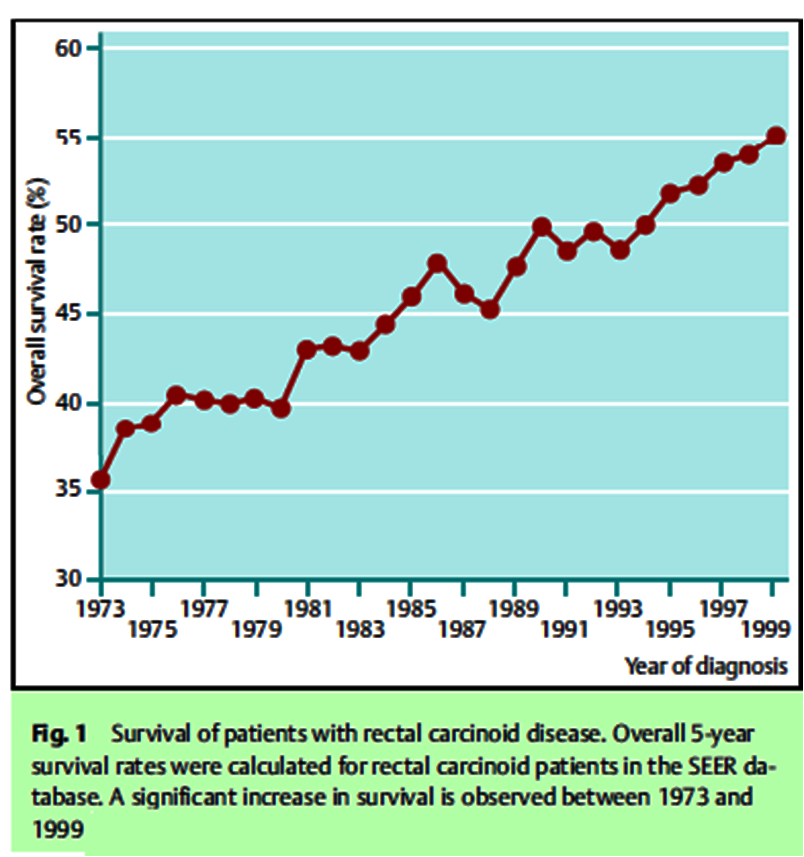 Modlin IM, Lye KD, Kidd M. A 5-decade analysis of 13,715 carcinoid tumors. Cancer 2003;97:934–959.
[Speaker Notes: Screening sigmoidoscopy and colonoscopy are highly effective not only in the early detection of colorectal adenomas and adenocarcinomas but also in the early detection of neuroendocrine neoplasms of the (colo−)rectum. This is in line with the steadily improving overall 5−year survival observed by Modlin and coworkers]
QUADRO CLÍNICO
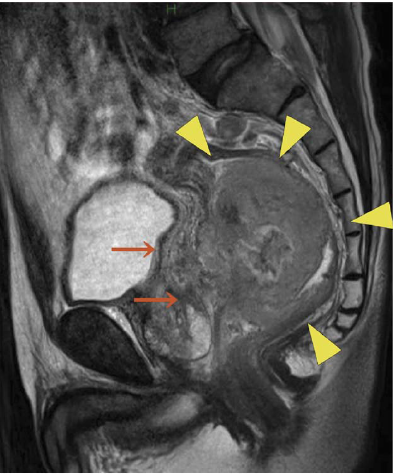 Obstrução
 Sangramento
 Perfuração
Suyama K. et al. Neuroendocrine tumor of the rectum.  The American Journal of Surgery 2009; 198: e39-e41
[Speaker Notes: Os sintomas dependem:
 atividade hormonal
 localização
 extensão 
efeito de massa, sangramento, obstrução ou até perfuração]
CLASSIFICAÇÃO
WHO 2010 x WHO 2000  potencial metastático e prognóstico

		Jernman J.; Välimäki M.J.; Louhimo J; et al. The Novel WHO 2010 Classification for Gastrointestinal 		Neuroendocrine Tumours Correlates Well with the Metastatic Potential of Rectal Neuroendocrine Tumours. Neuroendocrinology 2012;95:317–324


Carcinóide retal   Tumor neuroendócrino ou carcinoma  
                                                  neuroendócrino?

				Scherübl H. Rectal carcinoids are on the rise: early detection by screening endoscopy. Endoscopy 2009; 41: 162-165
[Speaker Notes: Em nosso trabalho envolvendo 73  NET, a classificação de 2010 mostrou-se superior a de 2000 em predizer o potencial metastático e estabelecer o prognóstico.
NENs Bem diferenciados são classificados juntos como tumores neuroendócrinos (TNE) G1 ou G2
O termo carcinoma neuroendócrino (CNE),  refere-se a todos as NENs pouco diferenciados
CNE  subdividido (pequenas-células e grandes-células)
As concerns nomenclature, (well−differentiated) neuroendocrine neoplasms of the rectum that either show angioinvasion or infiltration of the muscularis propria (or beyond) or have metastasized are called neuroendocrine carcinomas. The term “rectal carcinoid” does not distinguish between well−differentiated neuroendocrine carcinoma and well−differentiated neuroendocrine tumor (of the rectum); it comprises both]
CLASSIFICAÇÃO
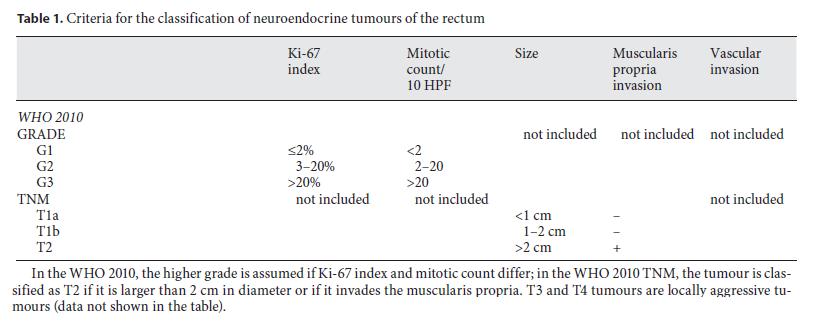 Jernman J.; Välimäki M.J.; Louhimo J; et al. The Novel WHO 2010 Classification for Gastrointestinal Neuroendocrine Tumours Correlates Well with the Metastatic Potential of Rectal Neuroendocrine Tumours. Neuroendocrinology 2012;95:317–324
Grau 1 e Grau 2  Neoplasia ou tumor neuroendócrino
 Grau 3  Carcinoma Neuroendócrino
 Pequenas-células x  Grandes-células
[Speaker Notes: In the novel WHO 2010 classification for GI NETs, all tumours are considered malignant with the potential to metastasize. In this classification, tumour GRADE IS BASED ON THE PROLIFERATION INDEX AND MITOTIC COUNT. Divided into 3 groups. Grau 1 e Grau 2  Bem diferenciados. Grau 3  Pouco diferenciados  Carcinoma Neuroendócrino (dividios em pequenas-células e grande-células)]
ESTADIAMENTO
Endoscopia
Cintilografia com receptores de somatostatina (octreoscan)
CT helicoidal ou MRI

				Scherübl H. Rectal carcinoids are on the rise: early detection by screening endoscopy. Endoscopy 2009; 41: 162-165

Ecoendoscopia 
Diferenciação lesões subepiteliais
Monitoramento dos tumores

		              Thomas-Marques, L., et al., Prospective endoscopic ultrasonographic evaluation of the frequency of 			nonfunctioning pancreaticoduodenal endocrine tumors in patients with multiple endocrine neoplasia type 1. Am J Gastroenterol, 2006. 101(2): p. 266-73.
[Speaker Notes: In light of the risk of metastases, nowadays we SHOULD stage all patients with carcinoids before deciding on treatment. 
Importância da ecoendoscopia na detecção precoce (diferenciação com outras lesões subepiteleiais ) e monitoramento desses tumores, em especial nos não-funcionantes (no caso gastrointestinal)]
METÁSTASE
Linfonodos regionais; fígado; pulmão; osso; peritônio


Taxas similares entre carcinomas GI e NETs GI

				Soga J. Early-stage carcinoids of the gastrointestinal tract: an analysis of 1914 reported cases. Cancer 2005;103:1587–1595


SEER   9% metástase ao diagnóstico

Yao JC, Hassan M, Phan A, et al.: One hundred years after ‘carcinoid’: epidemiology of and prognostic factors for neuroendocrine tumors in 35,825 cases in the United States. J Clin Oncol 2008; 26: 3063–3072.
[Speaker Notes: The Surveillance, Epidemiology, and End Results (SEER) registry database of the National Cancer Institute (which reflects the standard of care for the average US citizen) – O que significa o SEER
Metastasis rates were similar for gastrointestinal carcinomas and gastrointestinal carcinoids
According to the SEER (Surveillance, Epidemiology and End Results) database, 9% of the patients with a rectal NET have disseminated disease]
METÁSTASE
≤ 10 mm  3% - 9,8%

10,1 – 20 mm  17% - 81% para linfonodos regionais

> 20 mm  60% - 80%  



 Scherübl H. Rectal carcinoids are on the rise: early detection by screening endoscopy. Endoscopy 2009; 41: 162-165
Modlin I, Lye K, Kidd M. A 5−decade analysis of 13715 carcinoid tumors. Cancer 2003; 97: 934-959
[Speaker Notes: 1) 60%±80% of rectal carcinoids that  are larger  than 2 cm metastasize  
2) rectal carcinoids that are 10.1±20mm in diameter spread to regional lymph nodes in 17%±81% of patients 
 3) rectal carcinoids that are 1 cm or less in size metastasize in 3%±9.8% of cases]
TRATAMENTO
Ressecção endoscópica
Ishii et al. e Yamaguchi et al. ≤ 10 mm 
Park et al. < 16 mm
Kwaan et al. < 20 mm



Ishii N, Horiki N, Itoh T et al. Endoscopic submucosal dissection and preoperative assessment with endoscopic ultrasonography for the treatment of rectal carcinoid tumors. Surg Endosc 2010;24:1413–1419.
			Yamaguchi N, Isomoto H, Nishiyama et al. Endoscopic submucosal dissection for rectal carcinoid tumors. Surg Endosc 2010;24:504–508.
			Park HW, Byeon JS, Park YS,  et al. Endoscopic submucosal dissection for treatment of rectal carcinoid tumors. Gastrointest Endosc 2010;72:143–149.
			Kwaan MR, Goldberg JE, Bleday R. Rectal carcinoid tumors: review of results after endoscopic and surgical therapy. Arch Surg 2008;143:471–475.
[Speaker Notes: Previous reports have presented different size indications for rectal carcinoid endoscopic resection: ≤ 10mm (Ishii et al. and Yamaguchi et al.), < 16mm (Park et al.), and < 20mm (Kwaan et al.).]
TRATAMENTO
Ecoendoscopia  tamanho exato e grau de invasão
 
Sem ecoendoscopia ou apenas técnicas endoscópicas convencionais  Margens de ressecção indeterminadas ou positivas em  31,8% - 83% dos pacientes
 
			Kwaan M, Goldberg J, Bleday R et al. Rectal carcinoid tumors: review of results after endoscopic and surgical therapy. Arch Surg 2008; 143:471-475
			Kim YJ, Lee SK, Cheon JH et al. Efficacy of endoscopic resection for small rectal carcinoid: a retrospective study. Korean J Gastroenterol 2008; 51: 174-180
 
Ecoendoscopia previamente à ressecção  taxas de 4,8% - 17%
 
Mashimo Y, Matsuda T, Uraoka T et al. Endoscopic submucosal resection with a ligation device is an effective and safe treatment for carcinoid tumors in the lower rectum. J Gastroenterol Hepatol 2008; 23: 218-221
Kobayashi K, Katsumata T, Yoshizawa S et al. Indications of endoscopic polypectomy for rectal carcinoid tumors and clinical usefulness of endoscopic ultrasonography. Dis Colon Rectum 2005; 48: 285 – 291
[Speaker Notes: Before embarking on resection, the exact tumor size and in particular the depth of invasion has to be determined by endoscopic ultrasound
When either endoscopic ultrasonography was omitted in tumor staging or conventional endoscopic techniques were used, indeterminate or even positive resection margins were observed on histological examination in as many as 31.8%±83% of patients
When endoscopic ultrasonography was performed prior to endoscopic submucosal resection, the R1 rate dropped to 4.8%±17%]
TRATAMENTO
T1aN0 (≤ 1 cm; sem invasão submucosa)  excisão local endoscópica ou cirúrgica


		Okamoto Y, Fujii M, Tateiwa S, et al. Treatment of multiple rectal carcinoids by endoscopic mucosal resection using a device for esophageal variceal ligation. Endoscopy 2004;36:469–470.
Moon, SH. et al. Endoscopic Submucosal dissection for rectal neuroendocrine (carcinoid) tumors. Jounal of Laparoendoscopic & advanced surgical techniques. 2011; 21(8): 695 – 699.

ESD x EMR
				


		Lee DS., et al. The feasibility of endoscopic submucosal dissection for rectal carcinoid tumors: comparison with endoscopic mucosal resection. Endoscopy 2010; 42: 647 – 651
				Onozato Y., Kakizaki S., Ishihara H., et al. Endoscopic submucosal dissection for rectal tumors. Endoscopy 2007; 39: 423 – 427
[Speaker Notes: Previous studies have shown that T1aN0 rectal carcinoid tumors < 1 cm in size and located within the submucosa without metastasis can be managed using local endoscopic or transanal resection.  excisão local endoscópica ou cirúrgica
Superioridade da ESD sobre a EMR para tratmento local de tumores carcinoides retais < 10 mm]
ESD
Moon, SH. et al. Endoscopic Submucosal dissection for rectal neuroendocrine (carcinoid) tumors. Jounal of Laparoendoscopic & advanced surgical techniques. 2011; 21(8): 695 – 699.
[Speaker Notes: Endoscopic submucosal dissection of a rectal carcinoid tumor. (A) An 8-mm rectal carcinoid tumor. (B) A solution of
10% glycerin and 5% fructose in 0.9% saline was injected to lift the tumor. (C, D) Mucosal incision and submucosal dissection.
(E) A clear ulcer after complete tumor removal. (F) Macroscopic view of the resected specimen (13 · 12 mm).]
TRATAMENTO
T1bN0 (10,1 – 20 mm)  sem consenso


			Kwaan MR, Goldberg JE, Bleday R. Rectal carcinoid tumors: review of results after endoscopic and surgical therapy. Arch Surg 2008;143:471–475.


Japão  ressecção cirúrgica similar aos adenocarcinomas
Linfadenectomia regional  tratamento padrão
 

		 Konishi T, Watanabe T, Kishimoto J et al. Prognosis and risk factors of metastasis in colorectal carcinoids: results of a nationwide registry over 15 years. Gut. 2007; 56: 863-868  
Konishi T, Watanabe T, Kishimoto J et al. Prognosis and metastatic potential of colorectal carcinoids compared with adenocarcinomas: results of a nationwide registry over 15 years. J Clin Oncol 2008; 26: ASCO Abstract 4054  
	Tsukamoto S, Fujita S, Yamaguchi T et al. Clinicopathological characteristics and prognosis of rectal well−differentiated neuroendocrine tumors. Int J Colorectal Dis 2008; 23: 1109-1113
[Speaker Notes: For rectal carcinoids of T1bN0 (the same as T1aN0 except sized between 1 and 2 cm), there is no consensus in the literature concerning the appropriate therapy
therapy of rectal carcinoids measuring 10.1±20mmin diameter is a matter of debate; There are no controlled prospective studies on local teraphy of rectal carcinoids; 
In Japan rectal carcinoids that are larger than 10.0mm are treated surgically along the same lines as rectal adenocarcinomas . There, lymph node dissection is considered the standard of care for rectal carcinoids 10.1±20.0mm in size.
Seguem princípios oncológicos de ressecção]
TRATAMENTO
T2 (> 20 mm) ou ulcerados  Ressecção cirúrgica com linfadenectomia



Metástase  cirurgias citorredutoras hepáticas
QT (estreptozotocina e 5-fluorouracil)
Quimioembolização
[Speaker Notes: Rectal carcinoids larger than 2 cm and Ulcerated colorectal carcinoids CIRURGIA COM LINFADENECTOMIA
 Seguem princípios oncológicos de ressecção
 Nos casos de metástase, cirurgias citorredutoras hepáticas podem melhorar índice de sucesso de tratamento subsequente: quimioterapia (estreptozotocina e 5-fluorouracil); quimioembolização;]
SOBREVIDA
Sobrevida em 5 anos
Linfonodo negativo, sem invasão vascular ou infiltração de submucosa   98,9% - 100%
Linfonodo positivo  54% - 73%
Metástase  15% - 30%

Modlin I, Drozdov I, Gustafsson B et al. Rectal neuroendocrine tumors - diagnosis and treatment. In: Modlin I, Oberg K (eds). A century of advances in neuroendocrine tumor biology and treatment. Hannover:Felsenstein CCCP, 2007: 124-133
			Soga J. Early−stage carcinoids of the gastrointestinal tract: an analysis of 1914 reported cases. Cancer 2005; 103: 1587-1595
		Konishi T, Watanabe T, Kishimoto J et al. Prognosis and risk factors of metastasis in colorectal carcinoids: results of a nationwide registry over 15 years. Gut. 2007; 56: 863-868
[Speaker Notes: The 5−year survival of patients with rectal carcinoid disease who have distant metastases is 15%±30%
For node−positive rectal carcinoid disease (without distant metastases at the time of diagnosis), 5−year survival is 54%±73%
Histologically node−negative rectal carcinoids that are smaller than 1 cm and do not show angioinvasion or infiltration of the muscularis propria are associated with an excellent 5−year survival of 98.9%±100%]
FOLLOW-UP
Seguimento de 10 anos   metástase tardia

		
		Kwaan MR, Goldberg JE, Bleday R: Rectal carcinoid tumors: review of results after endoscopic and surgical therapy. Arch Surg 2008; 143: 471–475.


G1  follow-up endoscópico simples (excluir recidiva local)

G2  Endoscopias repetidas + métodos radiológicos



Jernman J.; Välimäki M.J.; Louhimo J; et al. The Novel WHO 2010 Classification for Gastrointestinal Neuroendocrine Tumours Correlates Well with the Metastatic Potential of Rectal Neuroendocrine Tumours. Neuroendocrinology 2012;95:317–324
[Speaker Notes: A follow-up of up to 10 years is recommended, because metastatic lesions may occur late 
A single follow-up endoscopy to exclude local recurrence seems sufficient in patients with a G1 tumour. Patients with a G2 tumour, on the other hand, need to be monitored much more carefully. Repeated endoscopies alone are insufficient for monitoring these patients, but metastatic lesions should also be excluded using modern imaging techniques. When patients are chosen for intensive long-term follow-up, reliable classification of the primary tumour (including size, dissemination of disease, and proliferation activity) is essential.
G1 NETs have low, if any, metastatic potential, whereas G2 NETs often metastasise, so such patients require intensive long-term follow-up.]
¹ Ramage JK, Goretzki PE, Manfredi R, Komminoth P, Ferone D, Hyrdel R, Kaltsas G, Kelestimur F, Kvols L, Scoazec JY, Garcia MI, Caplin ME, Frascati Consensus Conference participants: Consensus guidelines for the management of patients with digestive neuroendocrine tumours: well-differentiated colon and rectum tumour/carcinoma. Neuroendocrinology 2008; 87: 31–39


²  Klöppel G, Rindi G, Anlauf M, Perren A, Komminoth P: Site-specific biology and pathology of             gastroenteropancreatic neuroendocrine tumors. Virchows Arch 2007; 451(suppl 1):S9–S27


³  Soga J: Carcinoids of the rectum: an evaluation of 1,271 reported cases. Surg Today 1997; 27: 112–119
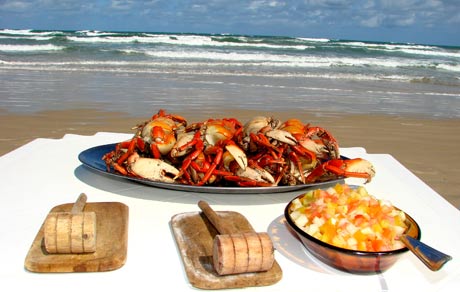 Aracaju - SE
Obrigado